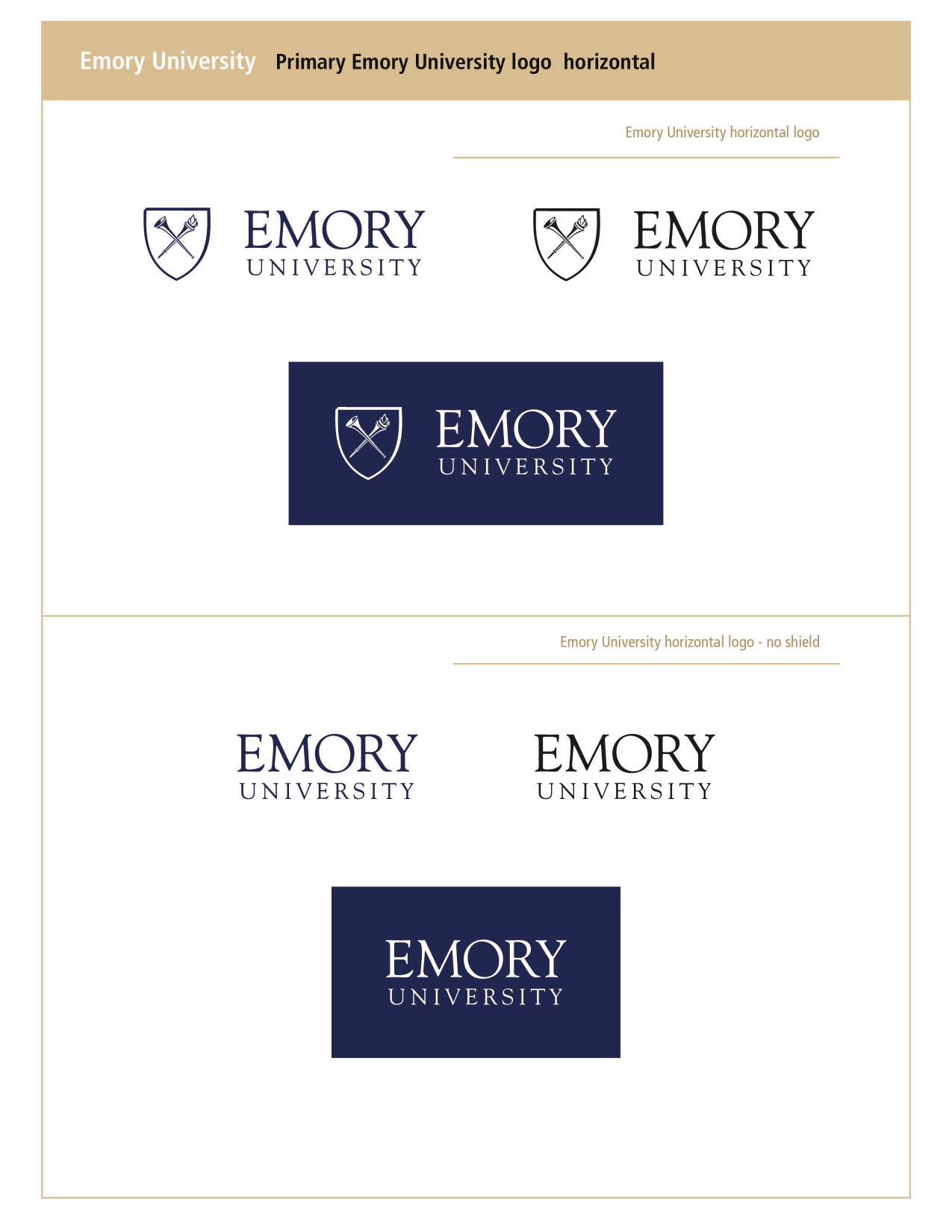 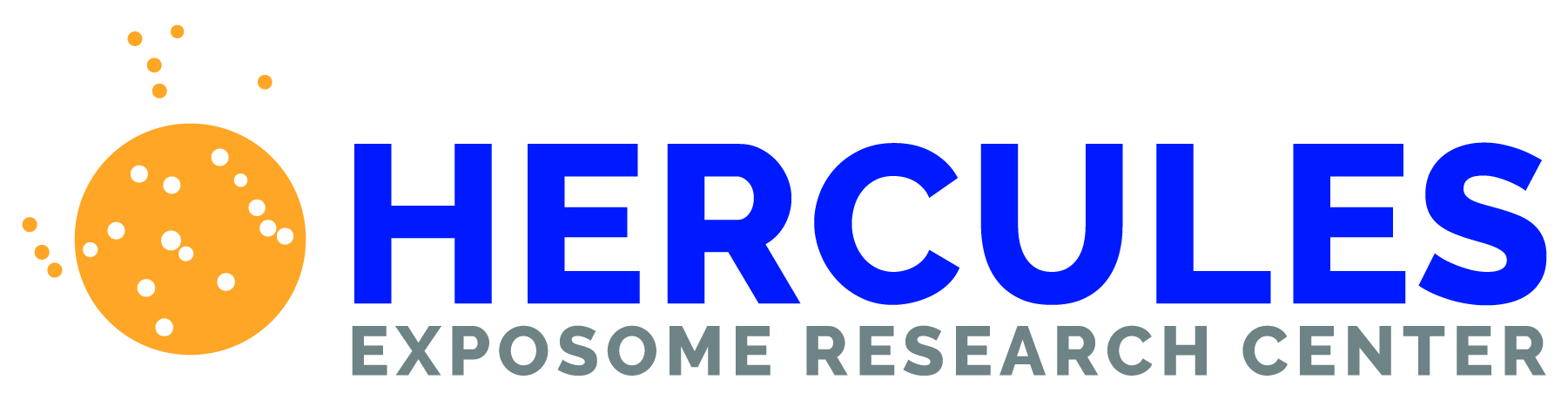 Authors
Title
Background
Results
Methods
Future Directions
Sources
This research is supported by the HERCULES Exposome Research Center (NIEHS: P30 ES019776).